Mechanical Update
Kevin Duel
Booster 2nd Harmonic Cavity
7 July 2017
Garnet Ring Orders
Still waiting for PO to be issued - waiting for “RFP” from 3 vendors now due to the price. RFP closes July 12th.
2
Kevin Duel | Mechanical Update
7/6/2017
RF Spring
3
Kevin Duel | Mechanical Update
7/6/2017
RF Spring
4
Kevin Duel | Mechanical Update
7/6/2017
PA Outer Shell
RF Lip
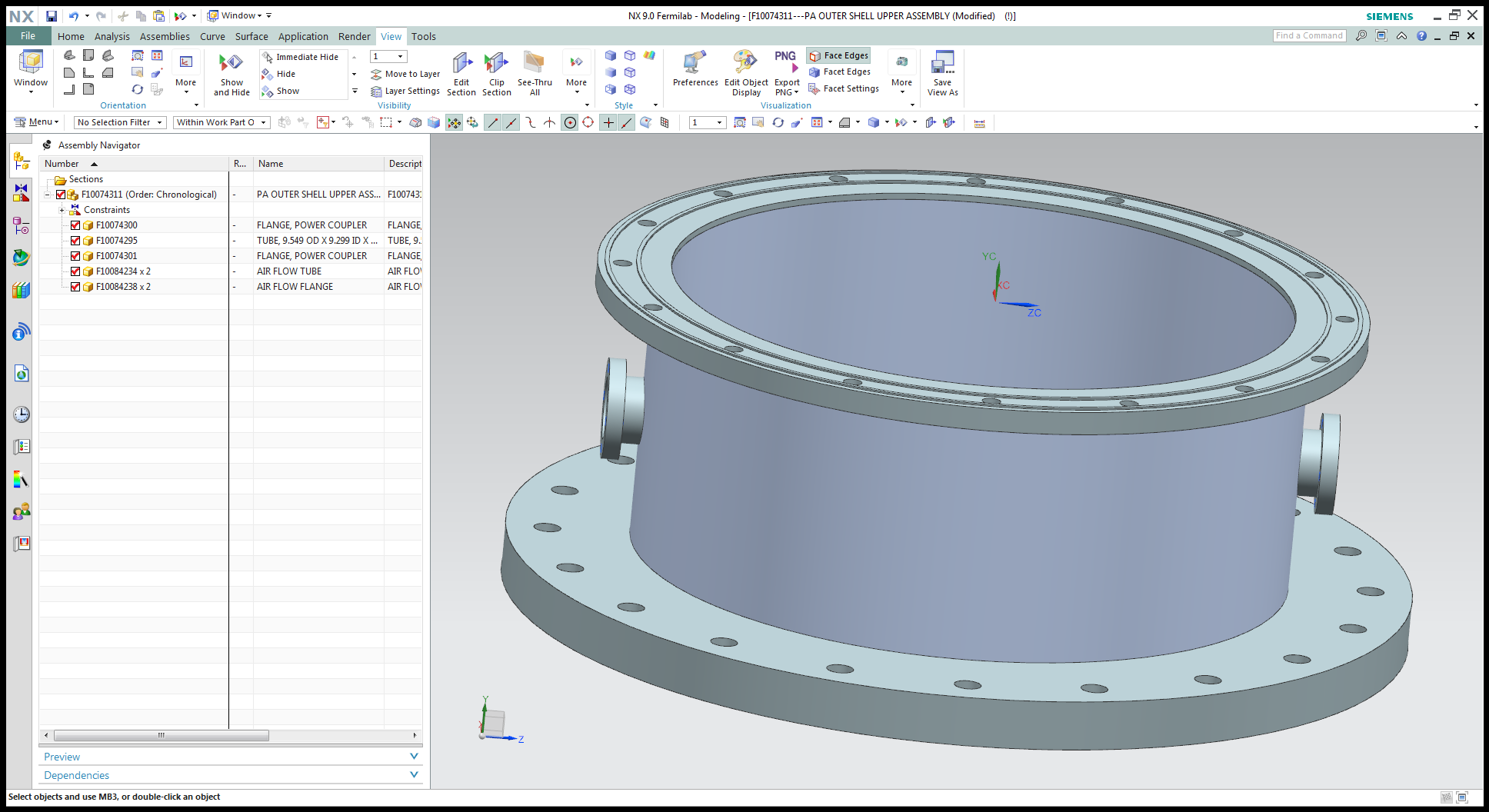 5
Kevin Duel | Mechanical Update
7/6/2017
Garnet and Alumina Shim
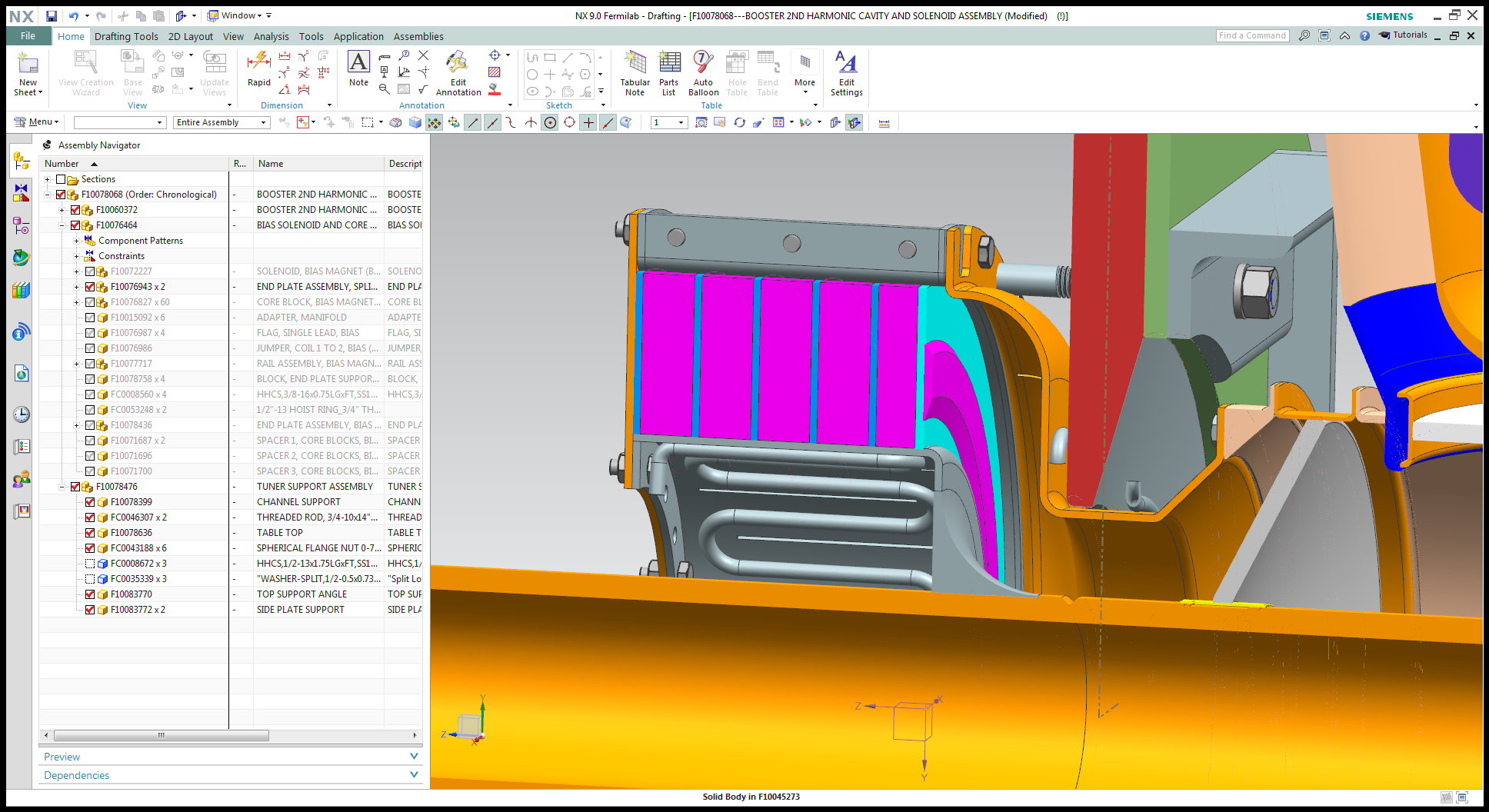 Drawings sent to NMG
Waiting for response
6
Kevin Duel | Mechanical Update
7/6/2017
Solenoid Coil – Tuner Jacket Interference
Coil ID increased to provide clearance with tuner jacket
7
Kevin Duel | Mechanical Update
7/6/2017
PA Shell Air Flow Holes
8
Kevin Duel | Mechanical Update
7/6/2017
RF Probes Location?
9
Kevin Duel | Mechanical Update
7/6/2017